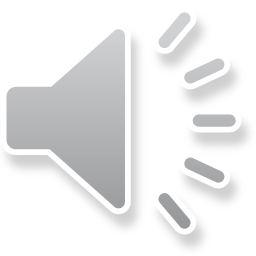 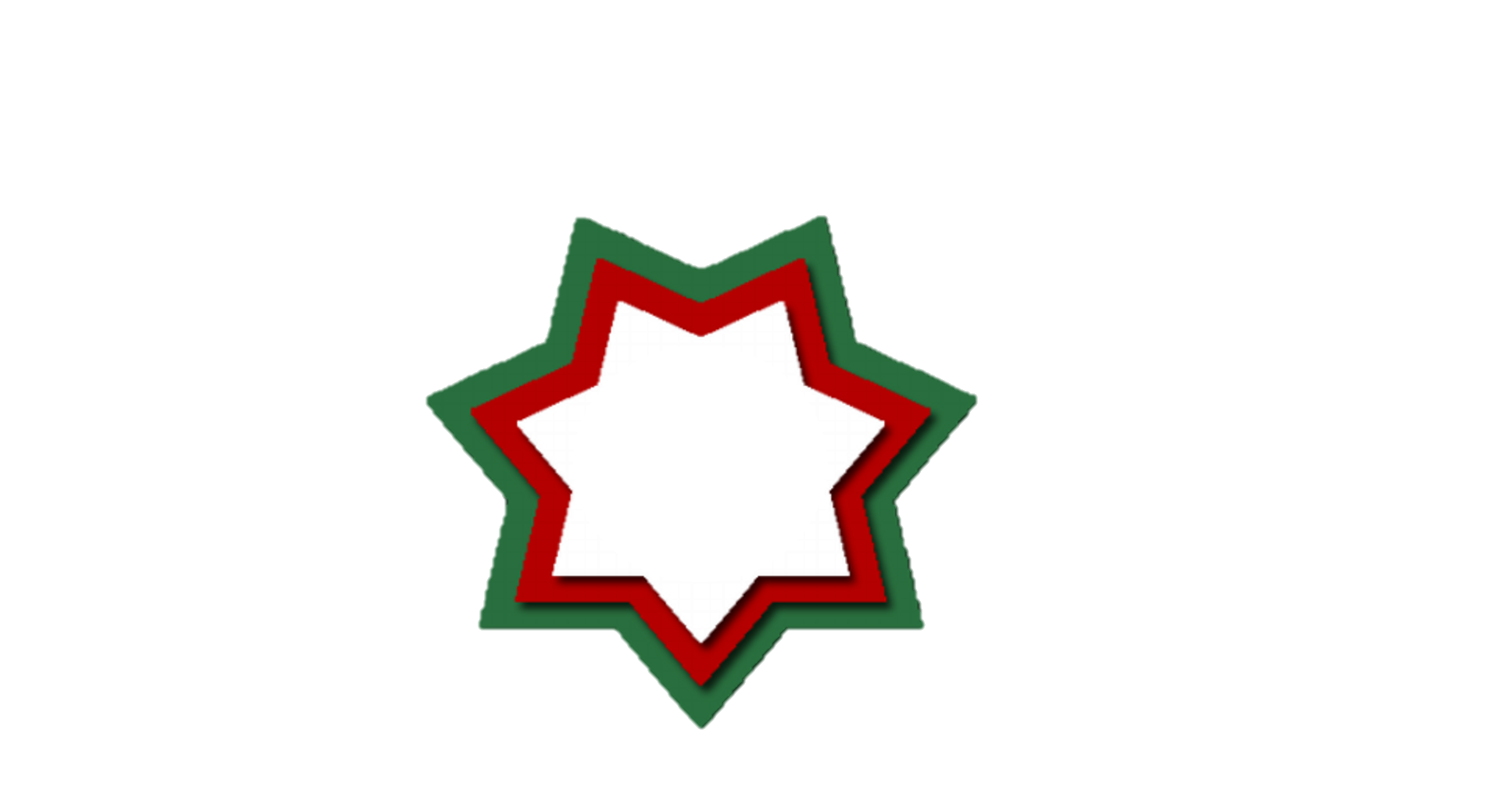 الائتلاف الأردني للمعارضة
The Jordanian Opposition Coalition
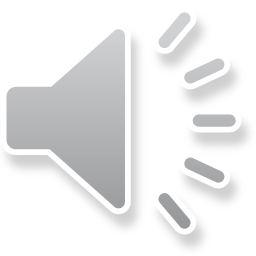 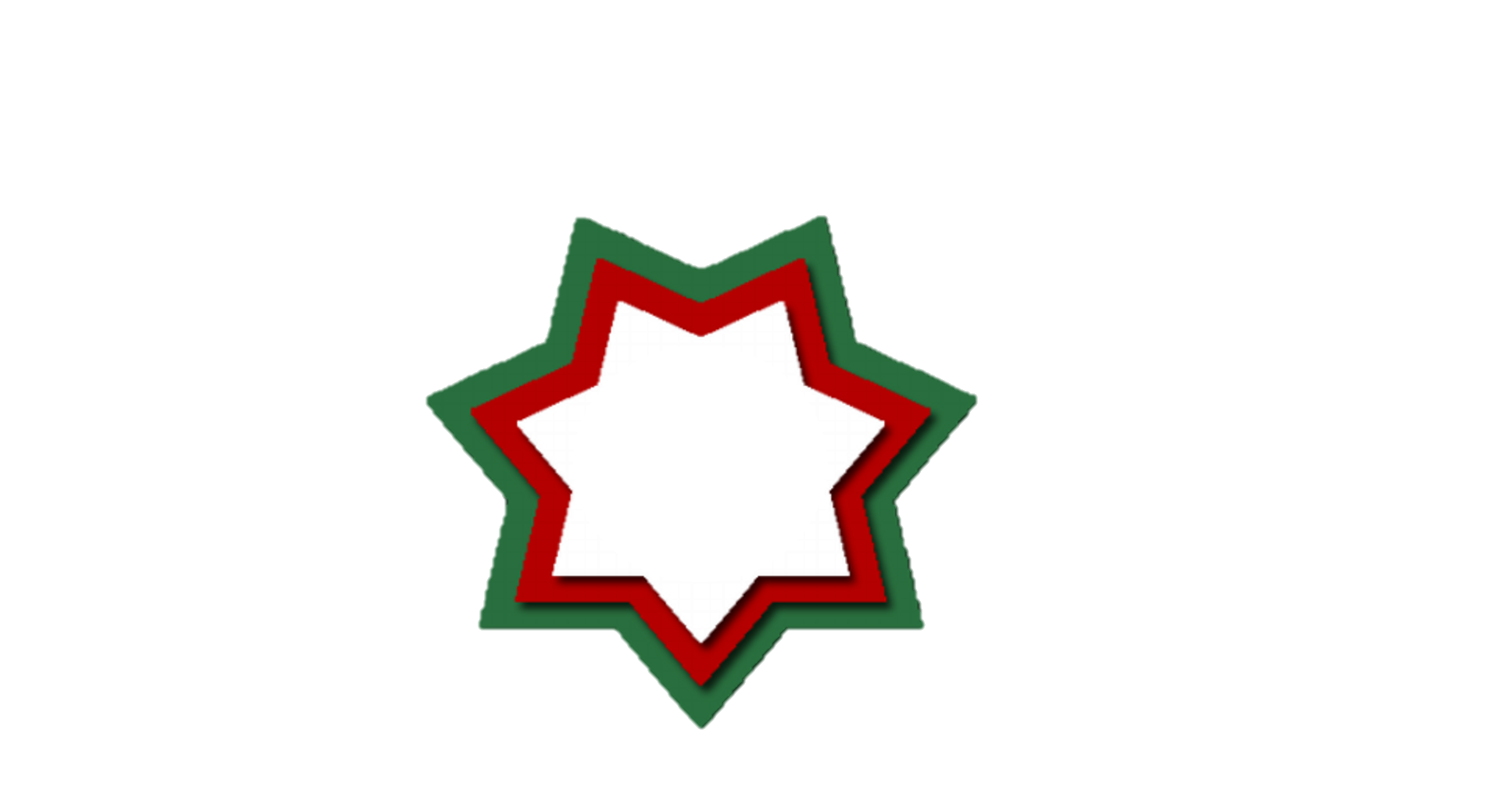 Part 3: The JOC Political Platform
The New JordanApril 12,  2021
The Jordanian Opposition Coalition (JOC)
A Beacon Of Peace & Prosperity
 For The Entire Middle East
 
The JOC Political Platform
www.JordanianOppositionCoalition.com
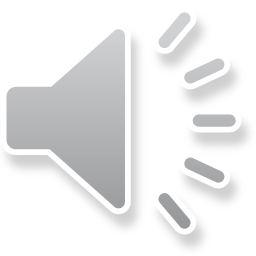 Endorsed By JOC Leadership
Mudar Zahran, Secretary General

Naseem AlGhewan, Deputy Secretary General, National Security Advisor

Mohd Betaibet, Shadow Secretary of Labor

Michael Ross, Senior Advisor
www.JordanianOppositionCoalition.com
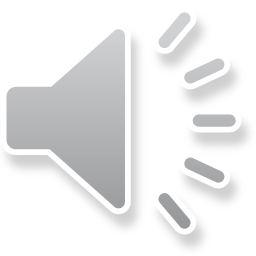 documents Released So Far
Platform – our Political Platform (What we are going to do when in office)

Constitution (Proposed- 2nd draft) – After a commission reviews the document and discusses it with the public, we will hold elections to adopt the Constitution, as well as elected officials

Legislation – The Public Servants & Servicemen’s Living With Dignity Act
www.JordanianOppositionCoalition.com
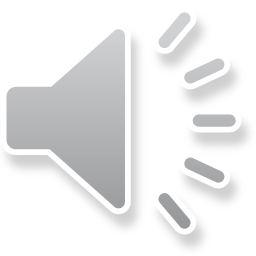 Press Statement – Part 1
(Amman, Jordan) – The Jordanian Opposition Coalition (JOC) today released their Political Platform via Press Release, Complete Wording and Video:  
 
Platform: https://jordanianoppositioncoalition.com/platform/  
 
“You can’t get from Point A to Point Z without a map”, Mudar Zahran, Secretary General of the Jordanian Opposition Coalition said. “We believe the complete opposite of what King Abdullah and the Jordanian Parliament believe – the JOC supports Transparency and the Jordanian people’s future.”
www.JordanianOppositionCoalition.com
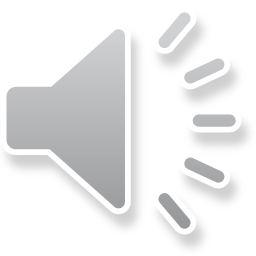 Press Statement – Part 2
“Our government will be open to the people of Jordan,” Zahran continued. “We are doing what the Western World expect.” 

According to Zahran, “The Hashemite Regime of King Abdullah II is morally and economically bankrupt and crumbling before the eyes of the world, and we are ready to step in an represent the New Jordan before the world.”
www.JordanianOppositionCoalition.com
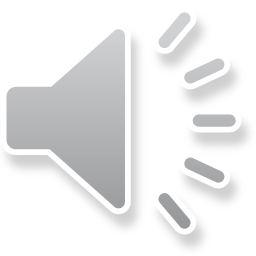 Press Statement – part 3
The Platform has been placed online for public viewing and establishes the fundamental philosophic policies that the Jordanian Opposition Coalition will bring when they come to office.  

To support the JOC’s efforts, we have created and placed online a Constitution that is supported by a comprehensive Legislative Package that implement solutions to the issues addressed in the Platform and Constitution.
www.JordanianOppositionCoalition.com
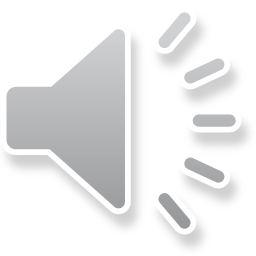 Press Statement – part 4
“Jordan has a yearly Parliamentary budget of about $13 Billion, while the country brings in about $30 Billion in taxes,” Zahran continued. “The Royal family and their supporters live off the backs of Jordanians, wasting money on their opulent lifestyles, and its time that it stopped and they learned how to make a honest living.”
 
According to JOC’s Secretary General, Naseem AlGheewan, “The concepts outlined in the Platform provide us with direction, while the Constitution provides us with specifics.” 
 
AIGween added, “Saving billions in wasted money will not only improve the lives of millions in Jordan, but will lay the foundation for public works projects that will put the nation on the path towards full employment.”
www.JordanianOppositionCoalition.com
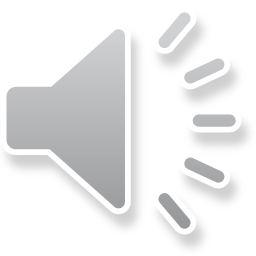 The JOC platform contains :
PLATFORM – contains a
Mission Statement
Economics and Job Creation Language
Education Expansion and Equality Concepts
Democracy and Rights – Outlined in detail
Peace, Prosperity and International Relations – Position Statements on Al Aqsa and Israel
Military and Public Employees – Recognizes their value and rewards them
Terrorism – Outlawed with zero tolerance
www.JordanianOppositionCoalition.com
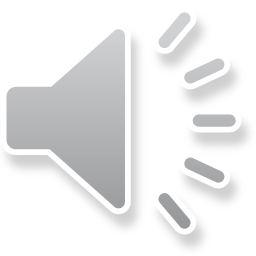 Our First piece of legislation
Mission statement
www.JordanianOppositionCoalition.com
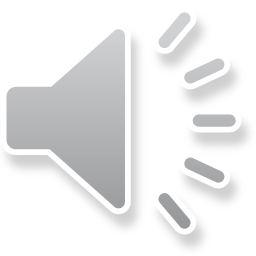 Economics and job creation
www.JordanianOppositionCoalition.com
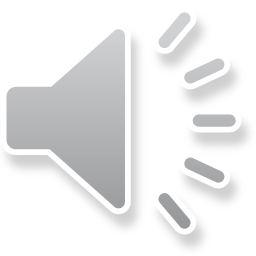 Education
www.JordanianOppositionCoalition.com
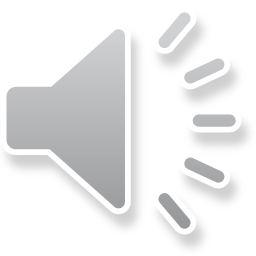 Democracy and Rights
Rights:
DEMOCRACY:
Public Employees
The Military
Educators
International Lenders
Economists
www.JordanianOppositionCoalition.com
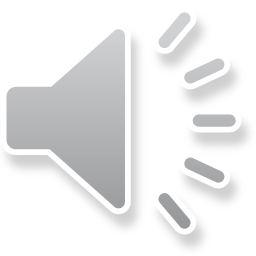 Peace, prosperity & international relations
www.JordanianOppositionCoalition.com
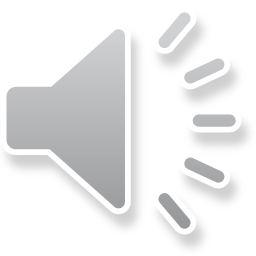 Public Service & The Military
www.JordanianOppositionCoalition.com
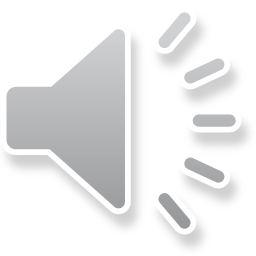 terrorism
www.JordanianOppositionCoalition.com
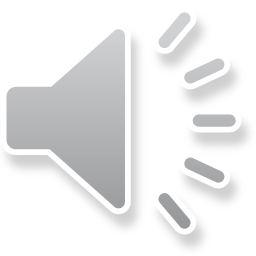 Conclusion
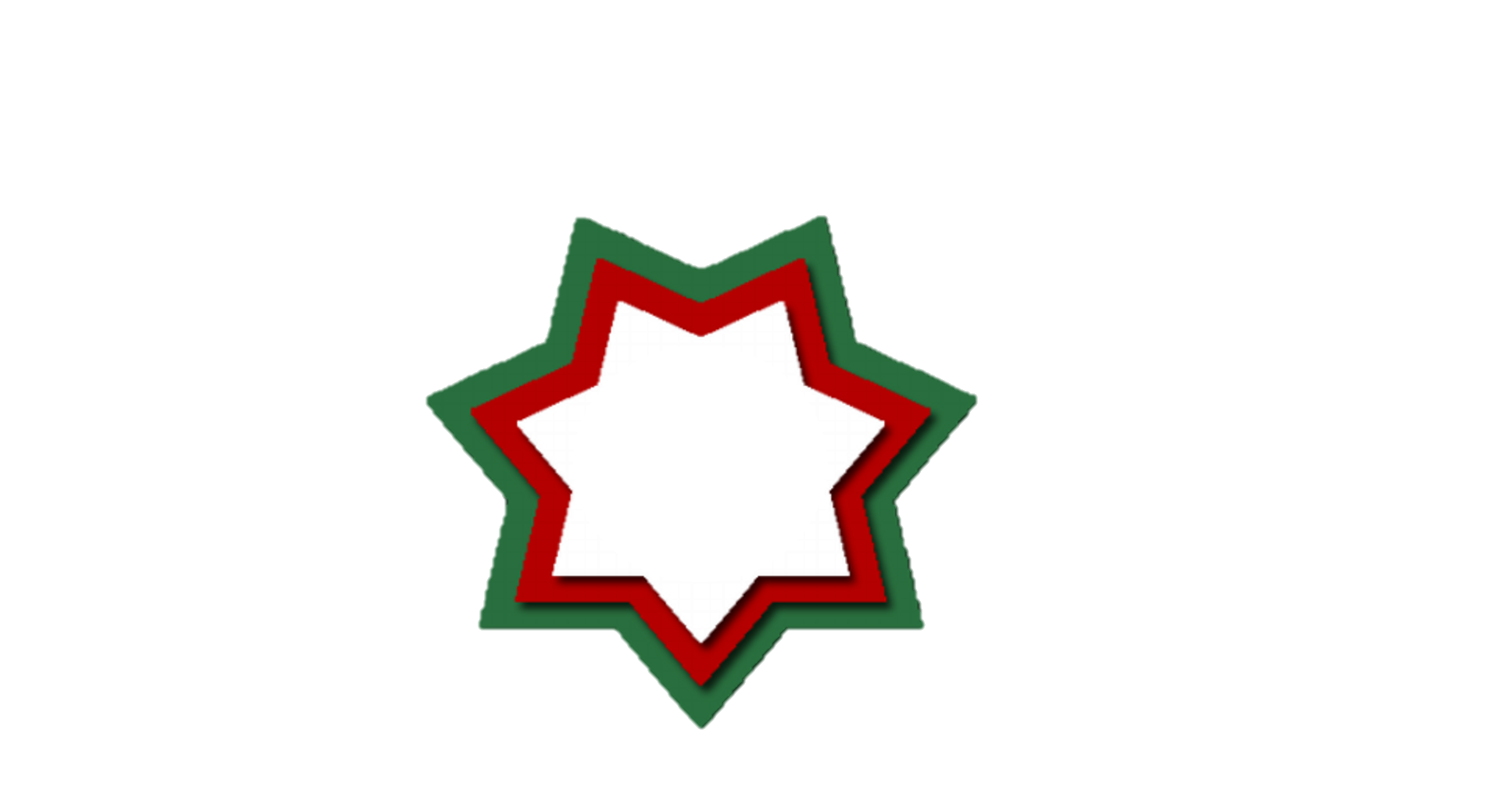 We are here to help and bring change
This series consists of several videos, covering multiple subjects and categories
We want to hear from you, with comments, suggestions and additions
Contact us at: 
International_Relations@JordanianOppositionCoalition.com
www.JordanianOppositionCoalition.com
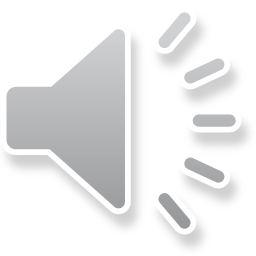 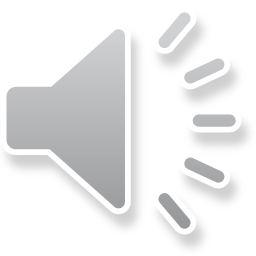